Conseil d’école
LUNDI 4 AVRIL 2022
MEMBRES Excusés
Mme Magali BERGER SAUNIER, Inspectrice de l’Education nationale
Mmes KOCH, RISS et M. TURCONI, parents d’élève
Mme DANJEAN, Directrice du périscolaire Planète Récré
APPROBATION DU PROCÈS VERBAL DU DERNIER CONSEIL D’ÉCOLE
INVESTISSEMENTS ET TRAVAUX MAIRIE
VIE DE CLASSE ET PROJETS A VENIR
ACTIONS ET VENTES : bilan financier et organisation
LES PARENTS ONT LA PAROLE
INVESTISSEMENTS ET TRAVAUX MAIRIE
Dotation mairie
Nouveau photocopieur couleur
Capteur de CO2 dans chaque classe
INVESTISSEMENTS ET TRAVAUX MAIRIE
Téléphone portable pour la direction : 120 € + abonnement 24 €/an
Albums BCD : 300 €
Matériel sportif : 
Tapis saut en longueur : 250 €
Jeux de lancer : 350 €
Cible de tchouckball : 260 €
Refusés :
Poutre mousse : 240 €, 
Bandes vinyles de démarcation : 200 €
Ustensiles de pâtisserie : 350 €
Destructeur de papier : 35 €

Ordinateur classe 1 :  récupération d’un ordinateur inutilisé à l’élémentaire
AUTRES CRÉDITS
Fournitures : 4395 €
Transports : 1200 €
Patinoire : 1630 €
 		entrées 415 € + transport 765 € + encadrement 450 € 
Piscine : 2080 €
		entrées 1870 € + transport  1210 €  
Noël : 855 €
Demandes : 
Tracé parcours blanc pour les véhicules dans la cour de récréation
Vie de classe et projets
Déjà passé :
1 2 3 Plant’haie
Cycle patinage sur glace pour les Moyens et Grands monolingues
Passage du Saint Nicolas  + goûter
Fête de Noël des enfants / Message vidéo du Père Noël
Bals au Château des érables – Goûter de l’Epiphanie
Spectacle « Jusqu’à l’os» – Salle EUROPE pour les Moyens et les Grands
Animation tri des déchets
Démarrage cycle natation pour tous les Grands et les Moyens monolingues
Semaine de classe verte : Le Petit Chaperon rouge
Vie de classe et projets
A venir :
Cycle natation
Spectacle « Les Petites Géométries », 5 et 7 avril
Chasse aux œufs 
Fête du livre, 20 mai
 Rencontre des arts, 21 et 22 mai
Utilisation de la trousse pour les Grands
BILAN FINANCIER COOPERATIVE
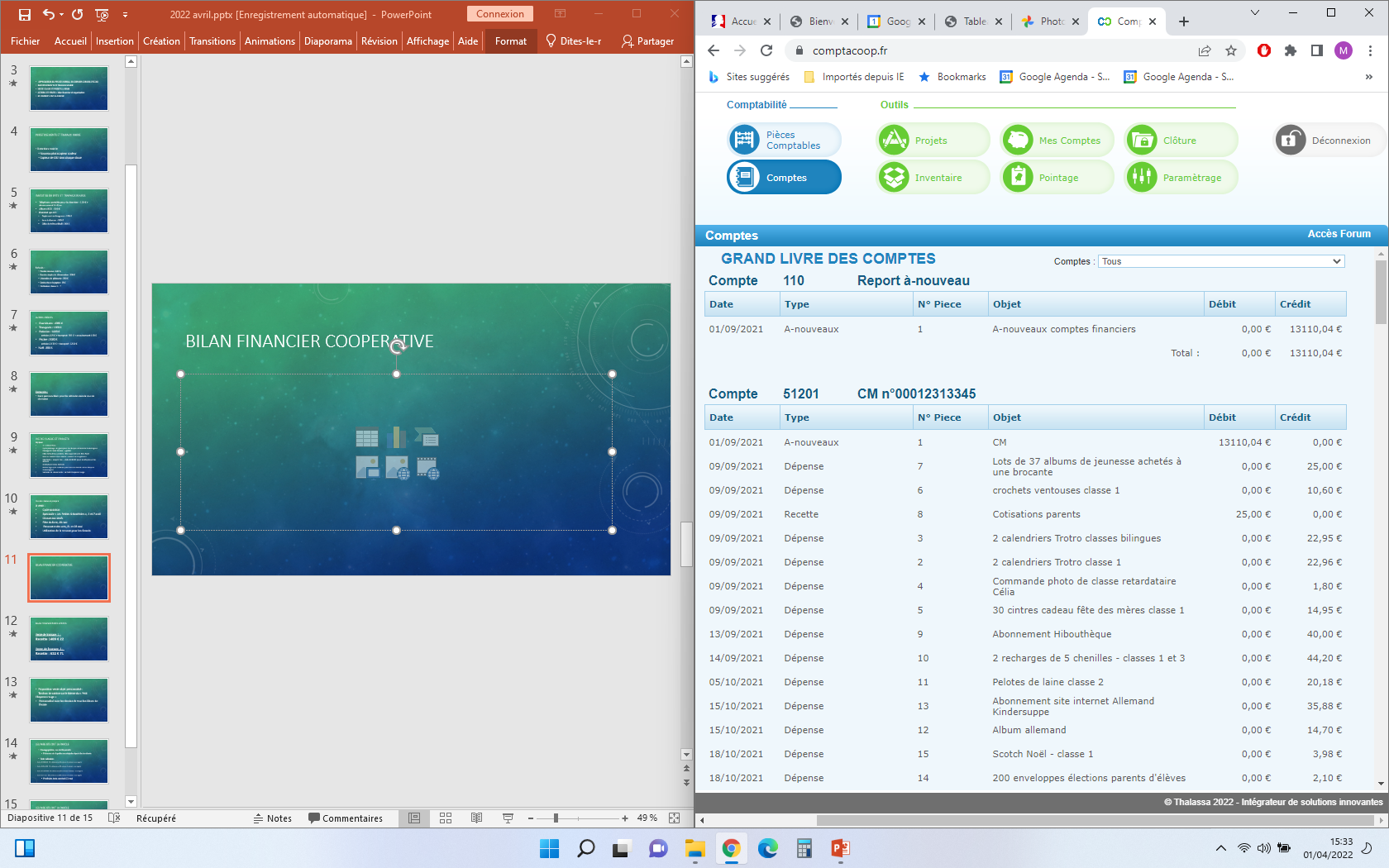 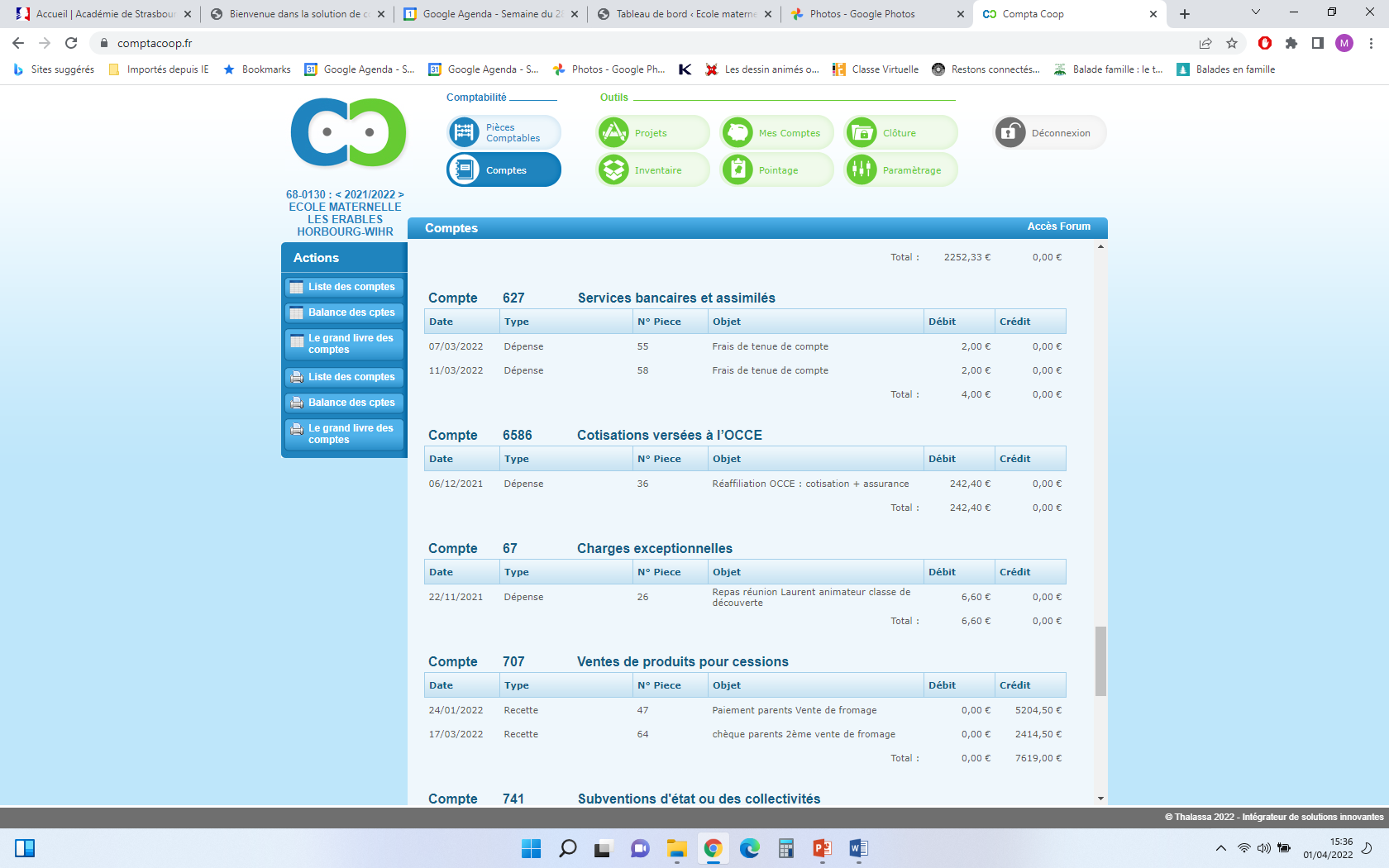 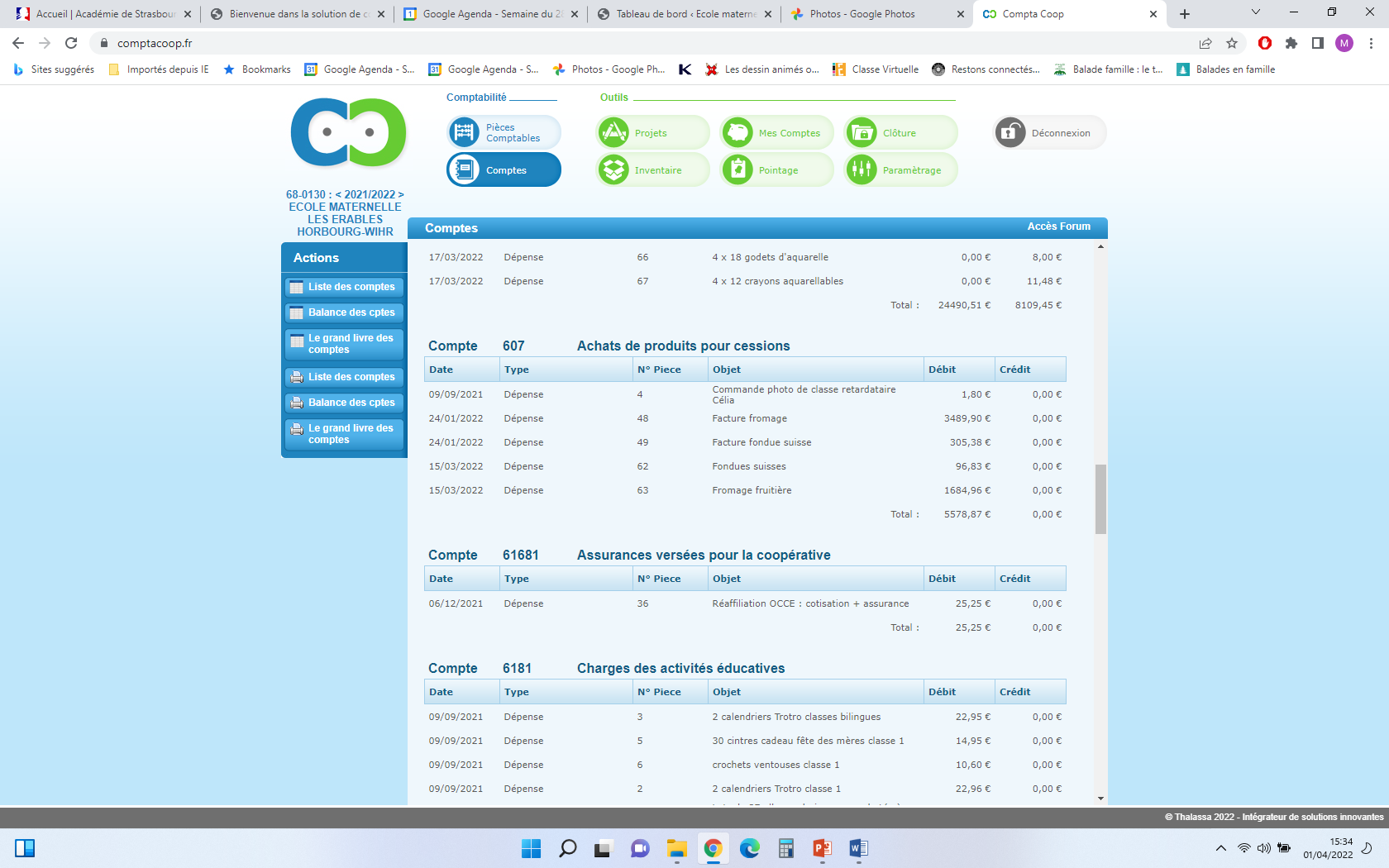 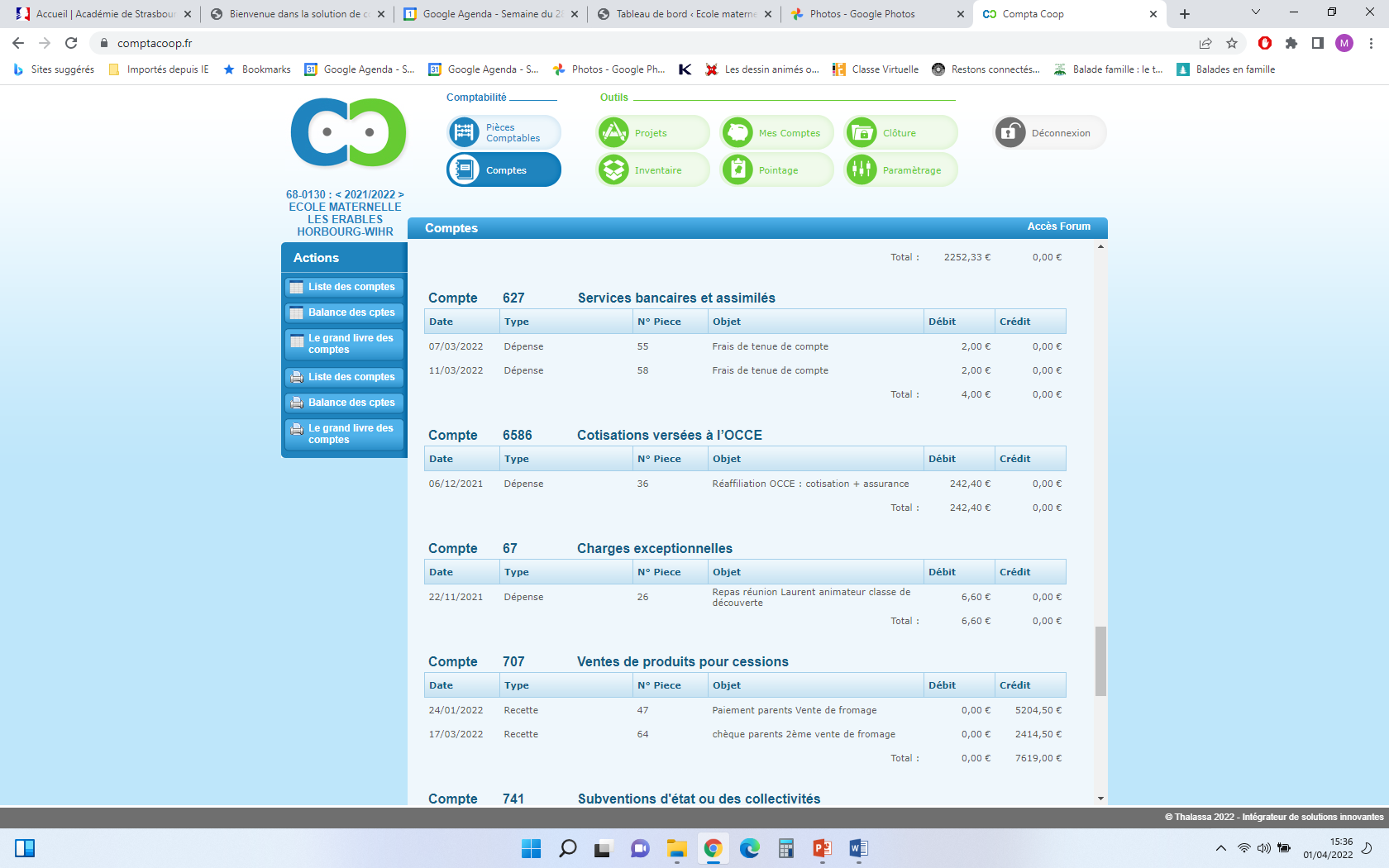 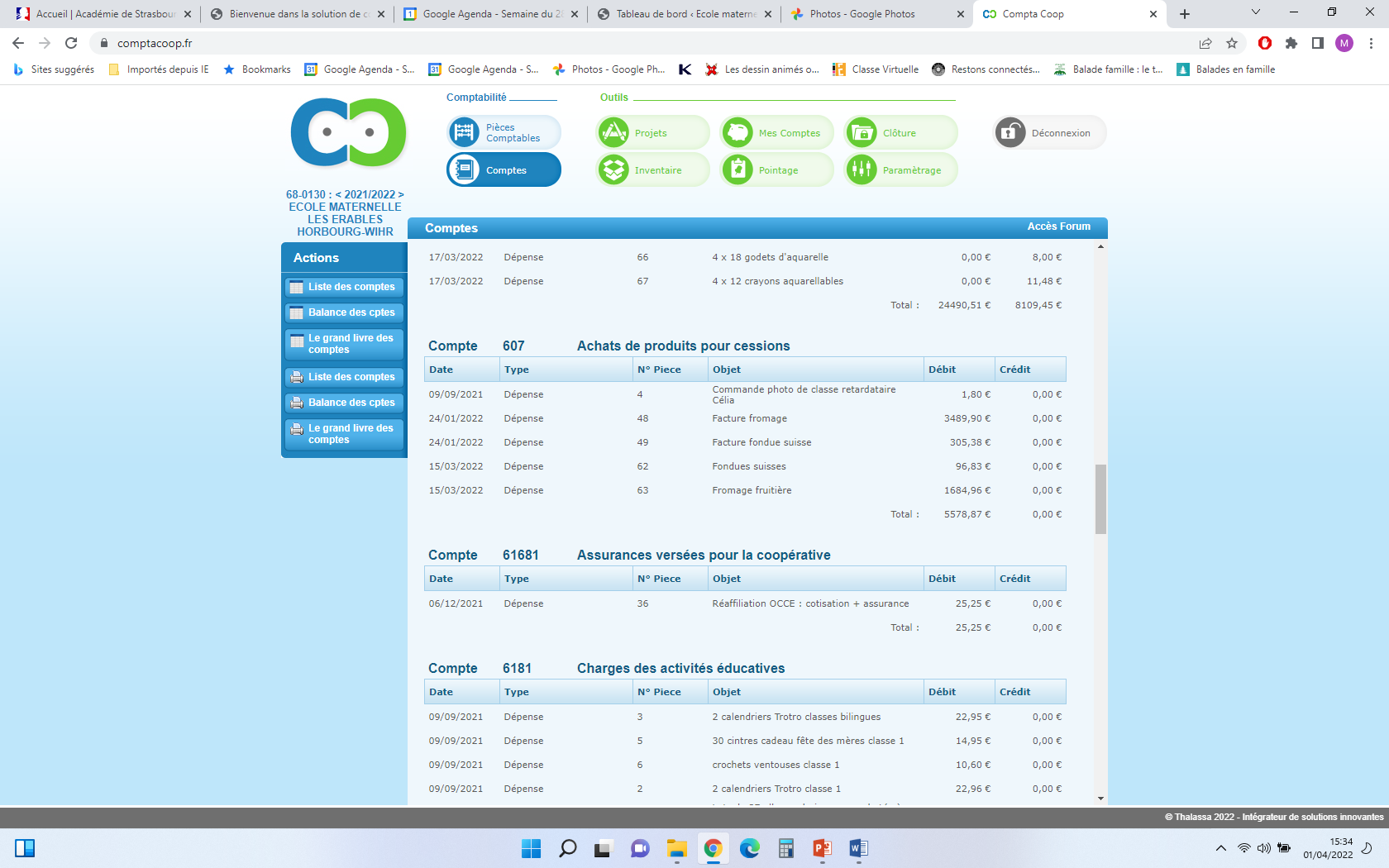 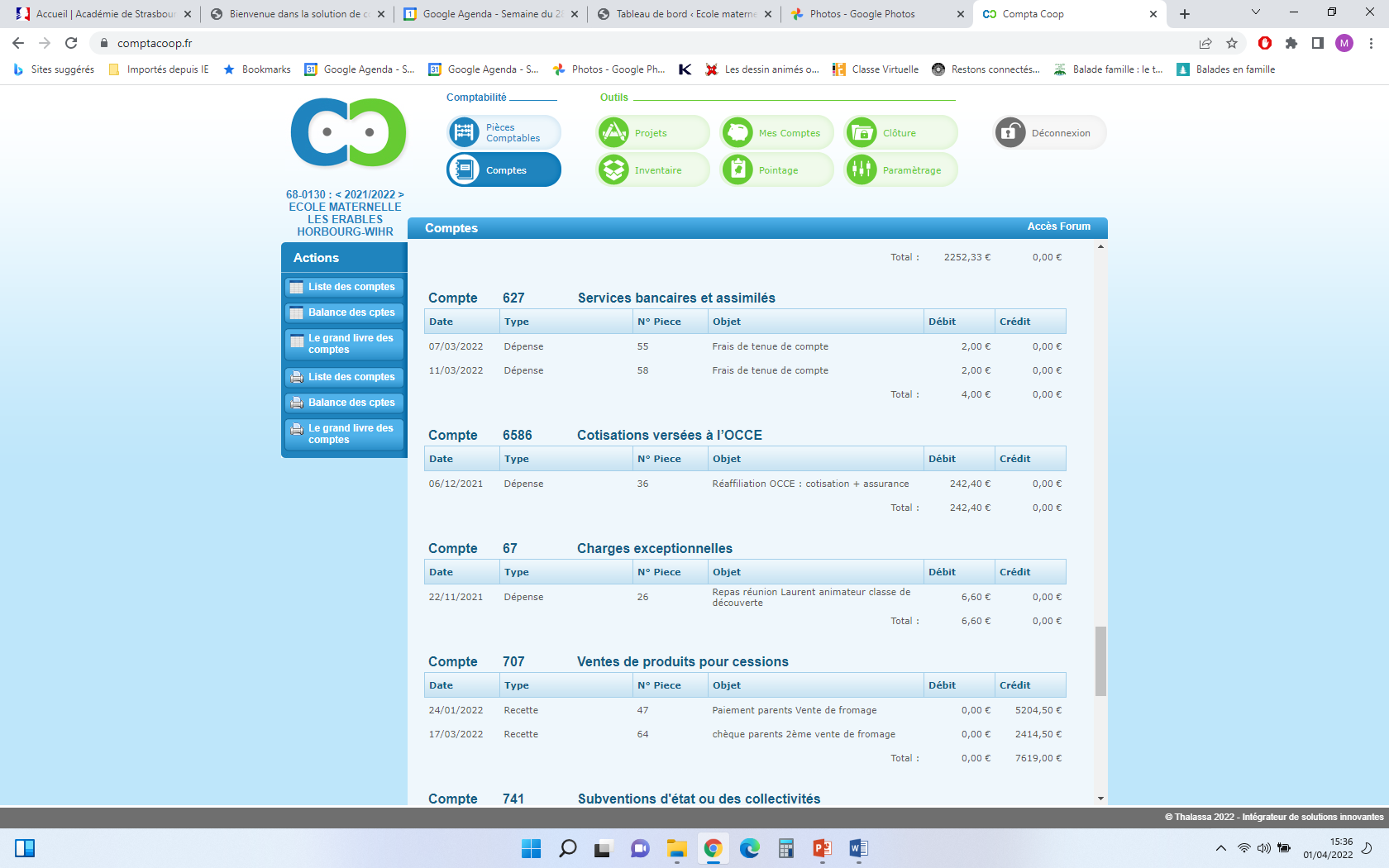 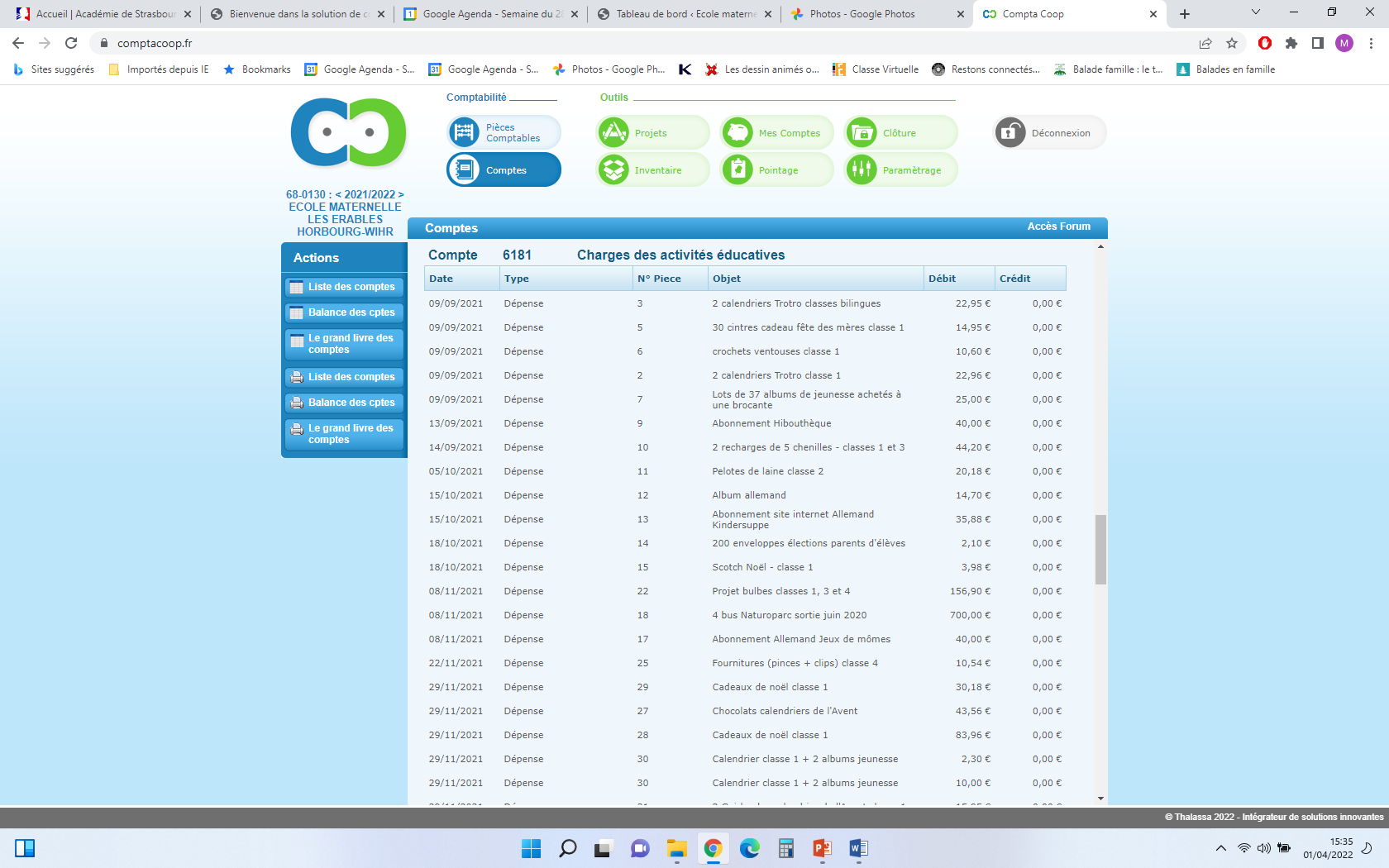 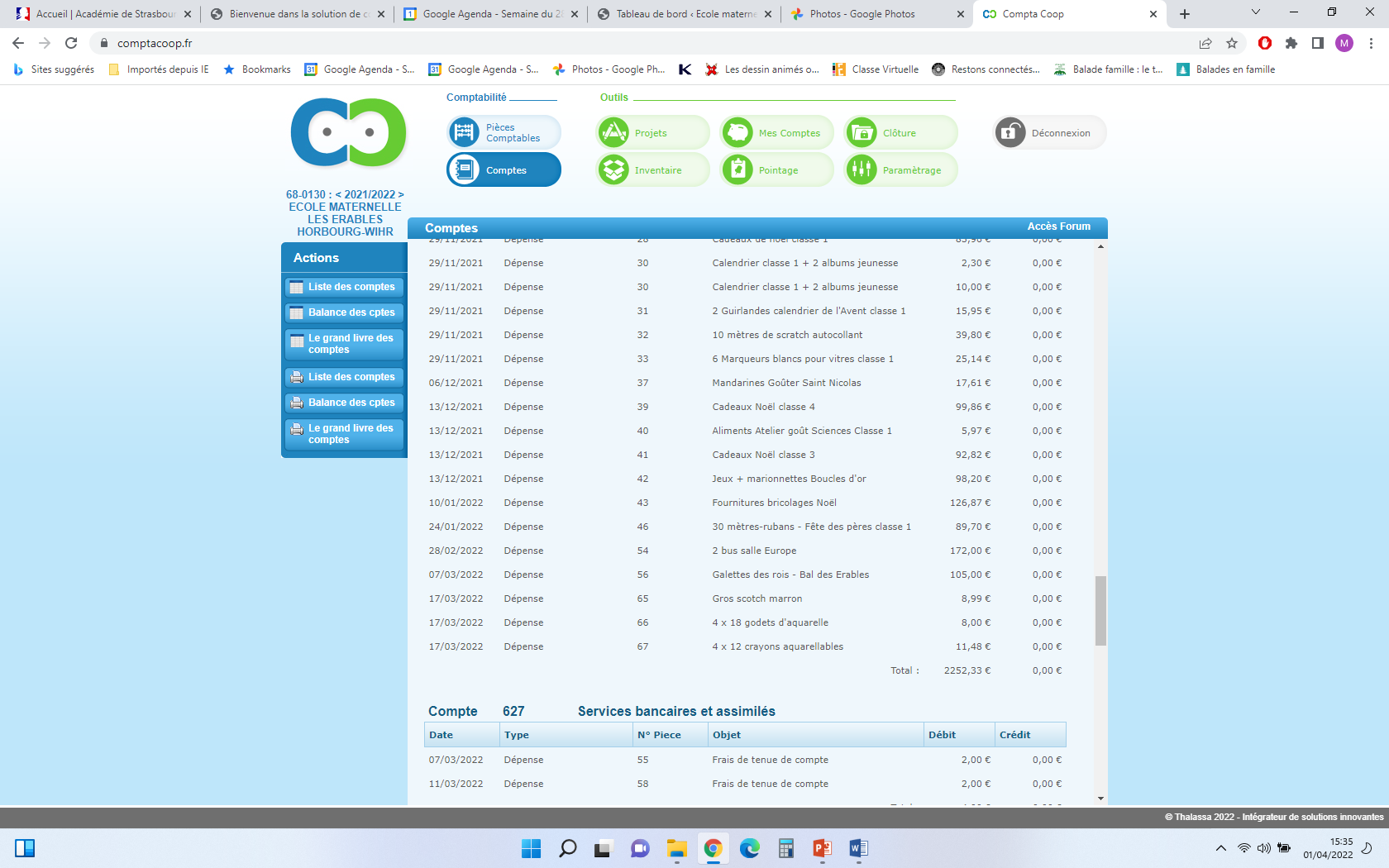 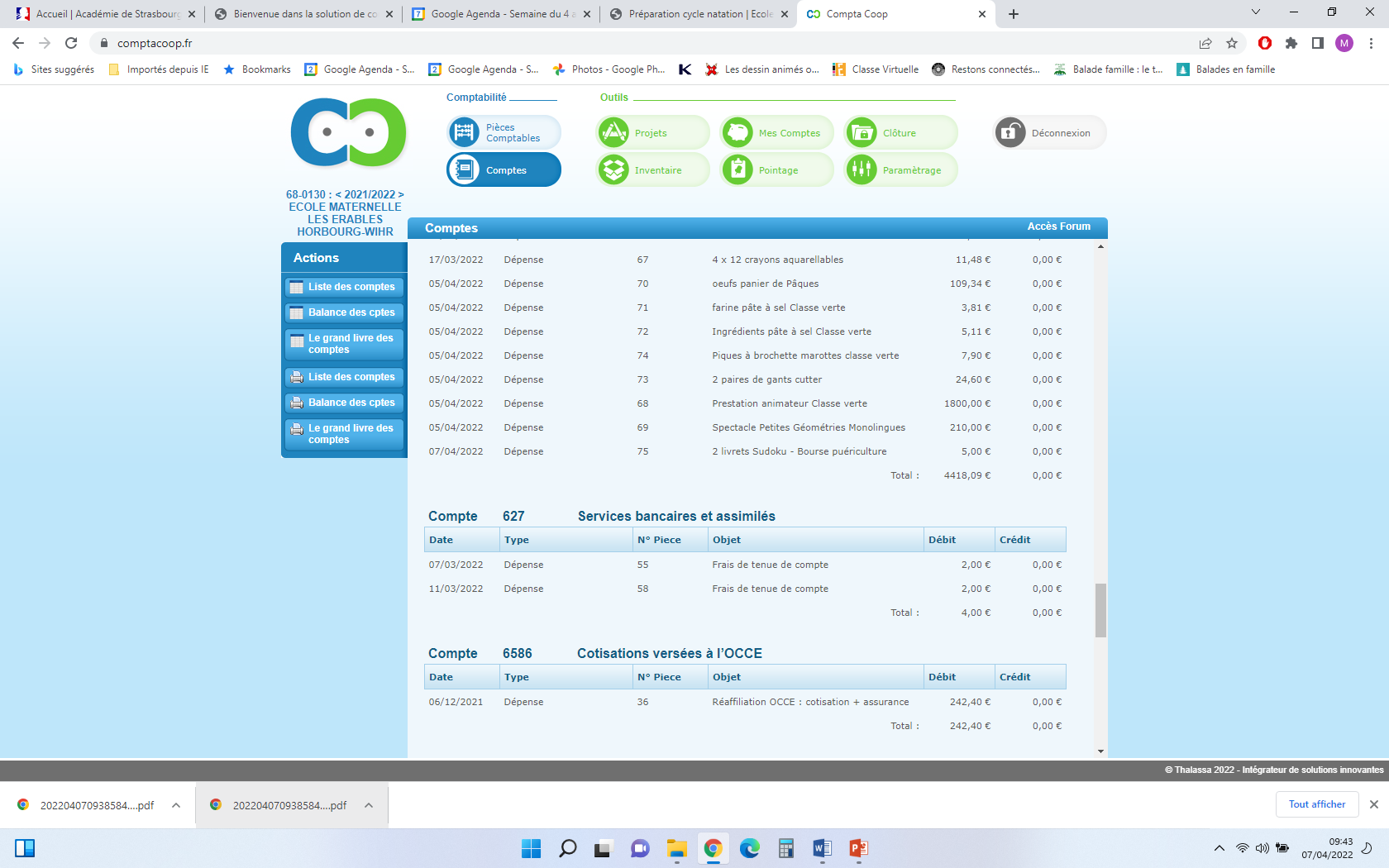 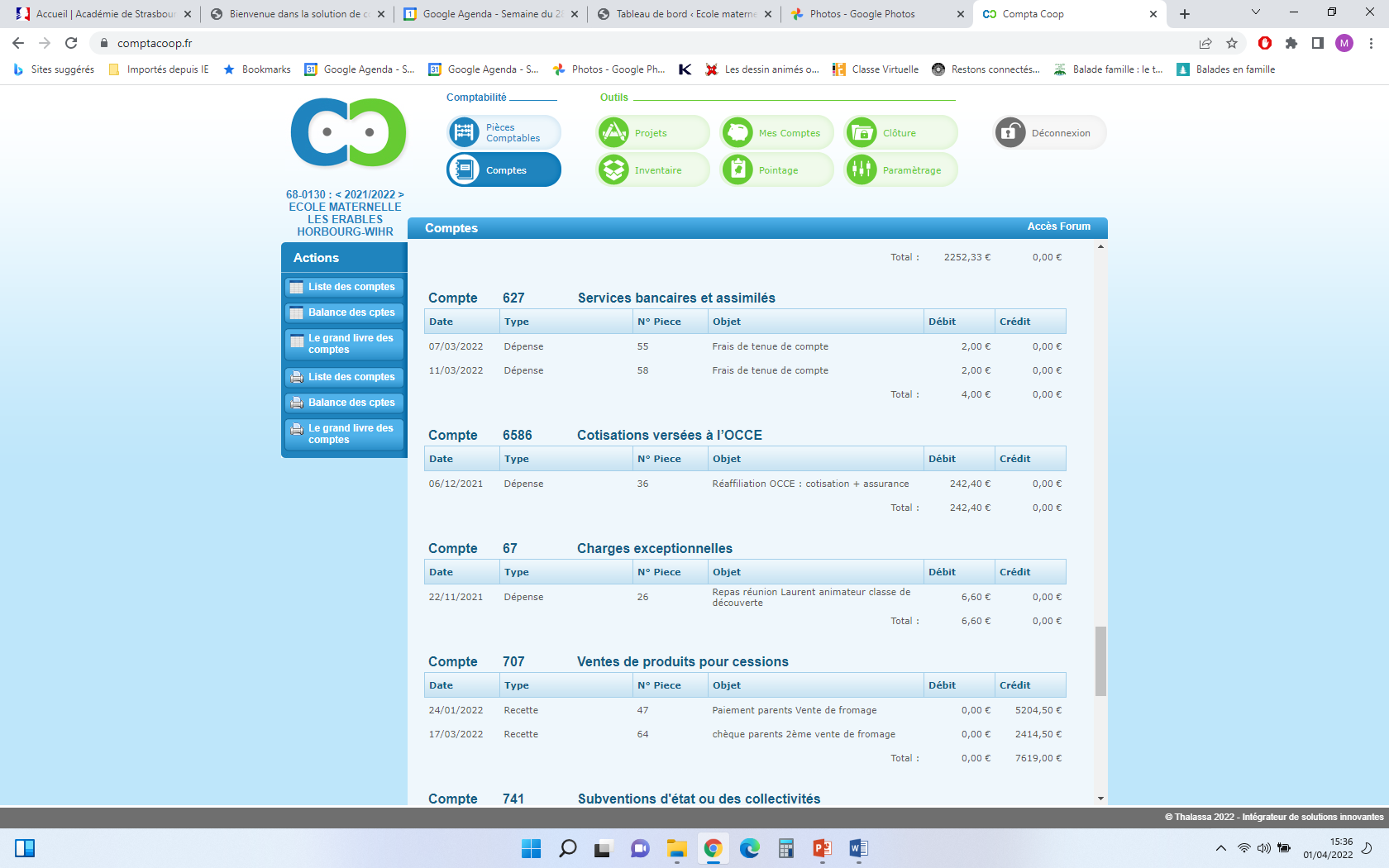 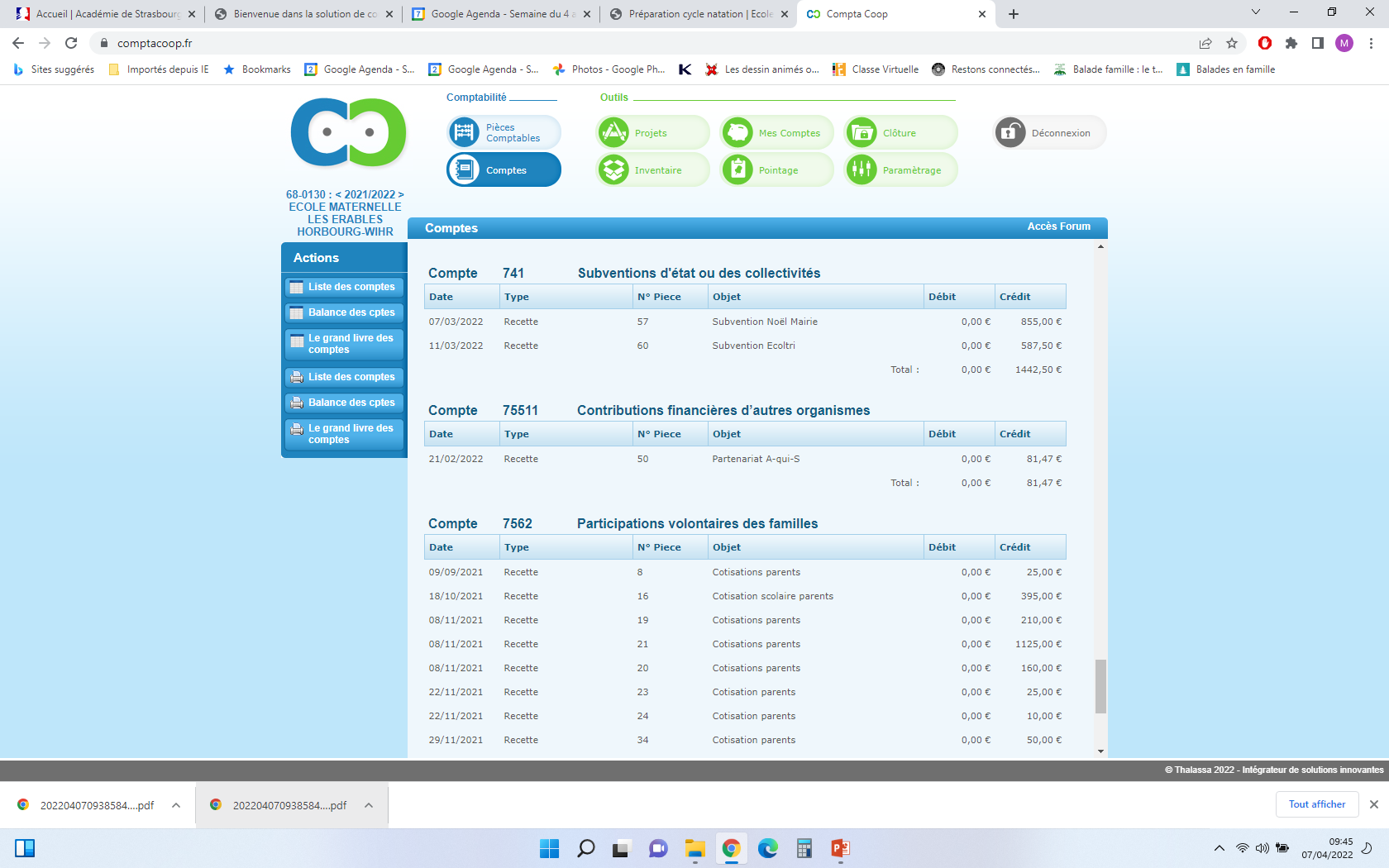 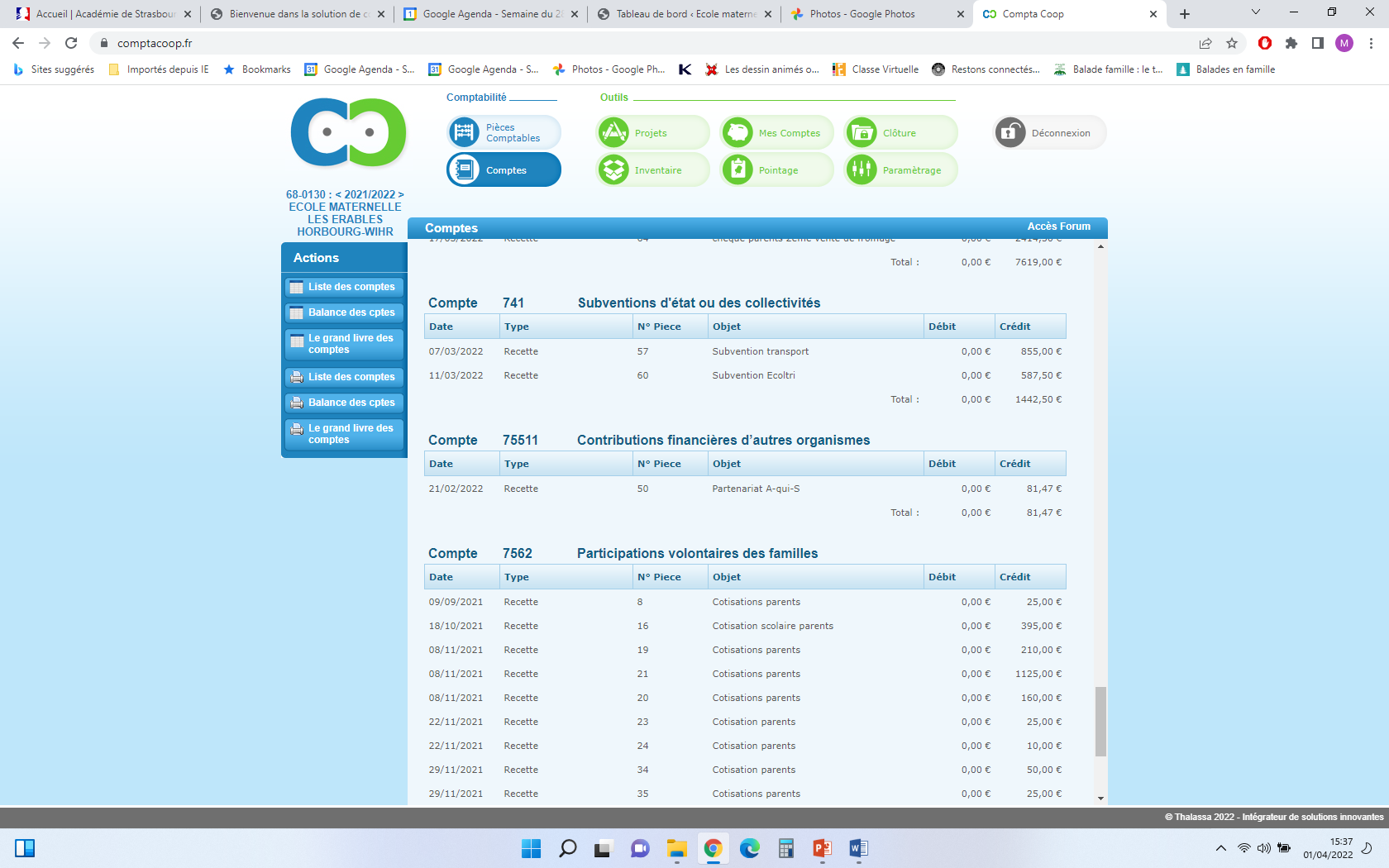 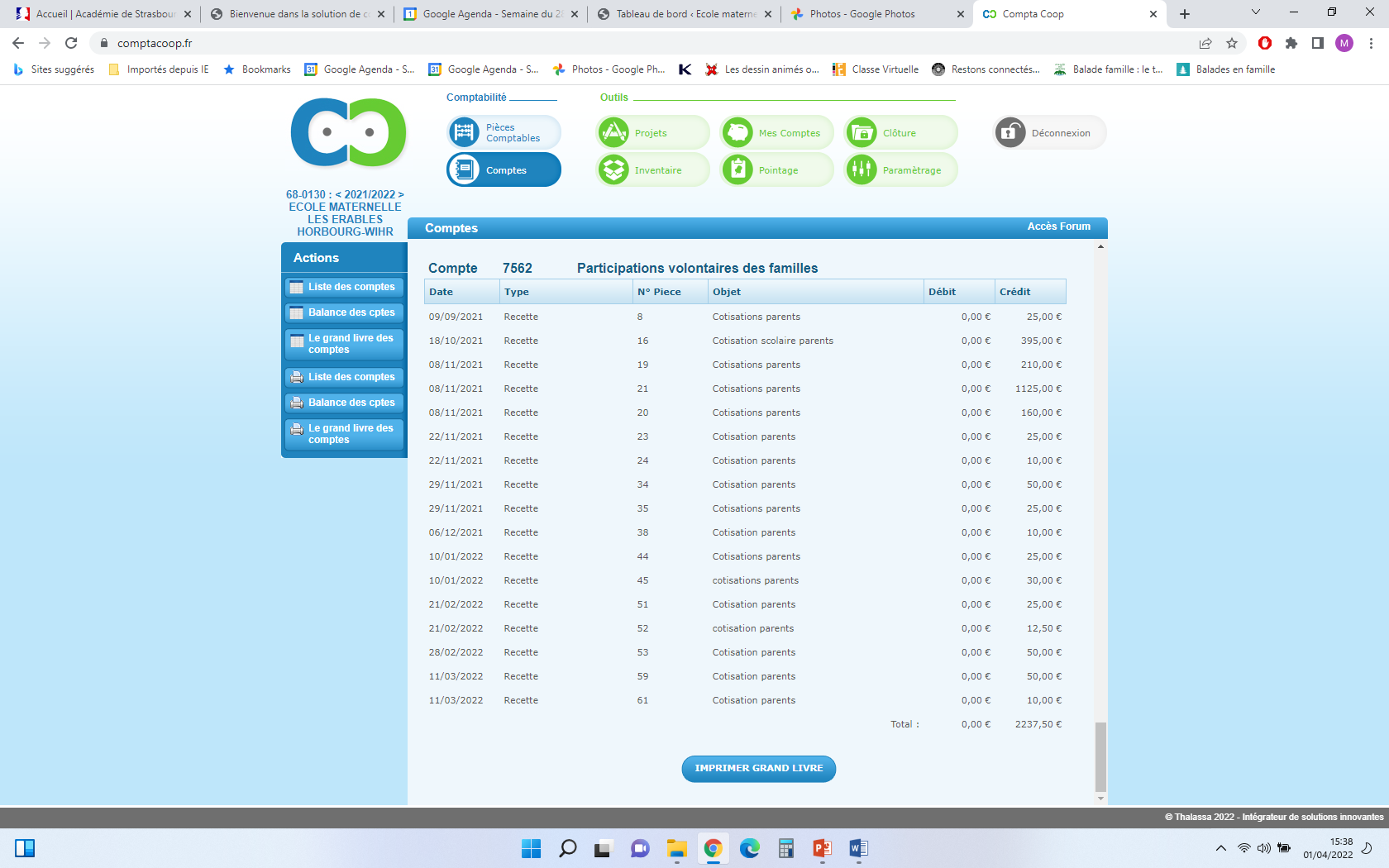 BILAN FINANCIER DES VENTES
Vente de fromage  1 :
Recette 1409 € 22

Vente de fromage  2 :
Recette : 632 € 71
Proposition vente objet personnalisé :
	Torchon de cuisine sur le thème du « Petit Chaperon rouge »
Personnalisé avec les dessins de tous les élèves de l’école
LES PARENTS ONT LA PAROLE
Photo de classe
Avril / mai en fonction de la météo
Inscription CP
Toutes les informations sur le blog pour prise de rendez-vous avec les directeurs des 2 groupes scolaires : Oliviers et Paul FUCHS
Activités sportives
Parking rue de Riquewihr